LO: Calculate using squares and their roots
2²
8²
6²
7²
9²
10²
15²
11²
17²
24²
4
64
36
49
81
100
225
121
289
576
56²	
29²
34²
3² + 2²
8 ² - 4²
√25
√9
√81
√49
√121
3136
841
1156
9 + 4 = 13
64 – 16 = 48
5
3
9
7
11
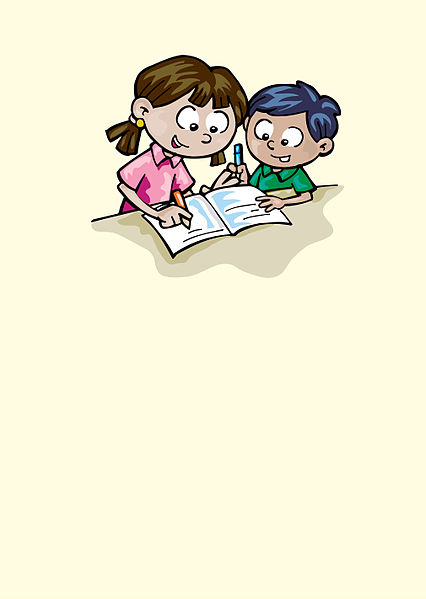 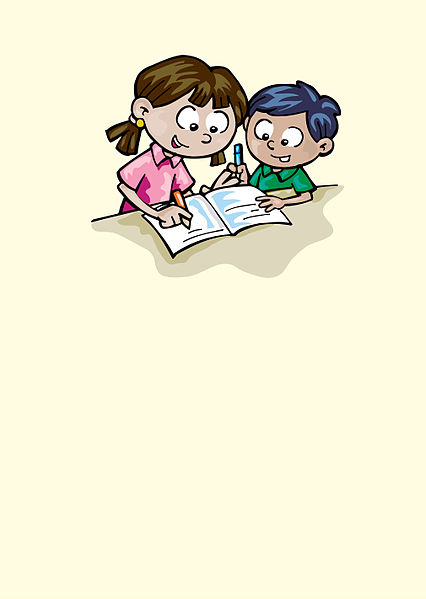 Master 
The 
Basics
[Speaker Notes: Image source: http://commons.wikimedia.org/wiki/File:Happy_Maths_2c_-_Flickr_-_Pratham_Books.jpg
Illustrated by Angie and Upesh, Book Copyright: Pratham Books.]